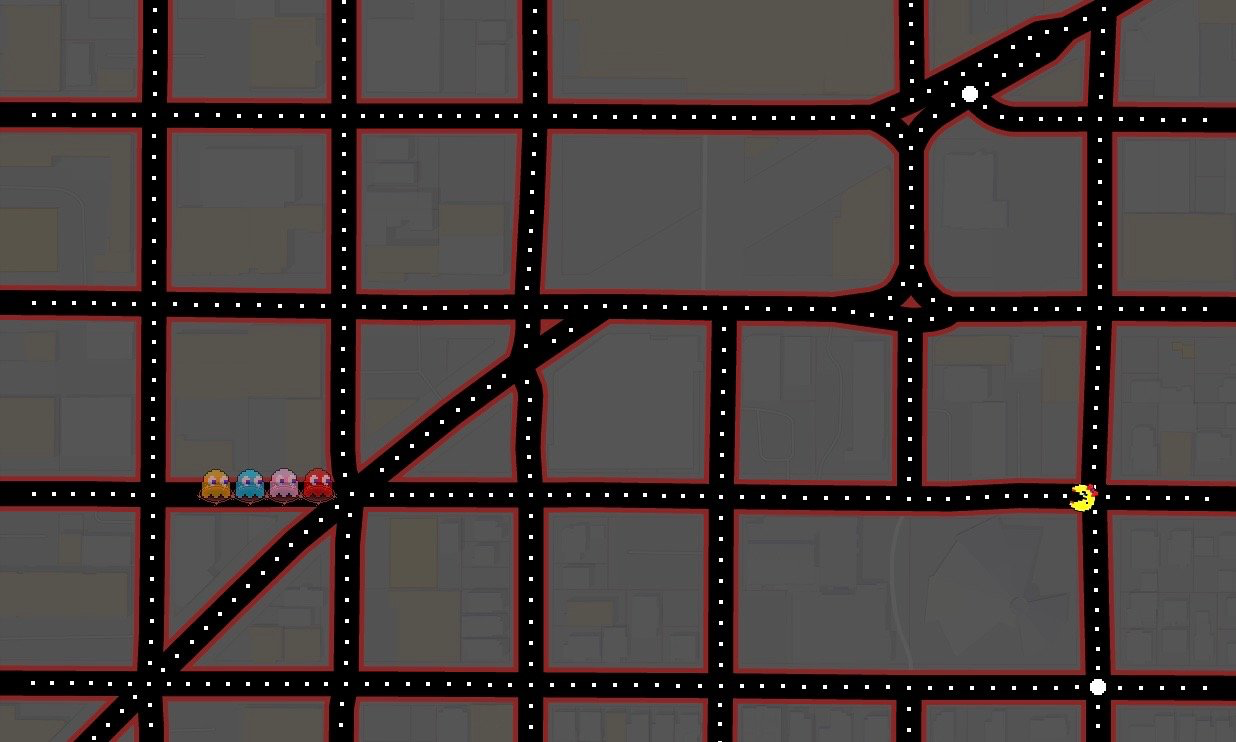 1
Graph Search
Lecture 17
CS 2110 Spring 2018
Announcements
2
A5 due tonight
A6 is out, remember to get started early
For the next  lecture, you MUST watch the tutorial on the shortest path algorithm beforehand:    http://www.cs.cornell.edu/courses/cs2110/2017fa/online/shortestPath/shortestPath.html
The class on 4/10 will assume that you understand it. Watch the tutorial once or twice and execute the algorithm on a small graph.
Complete Quiz 4 by 4/9
Graphs
3
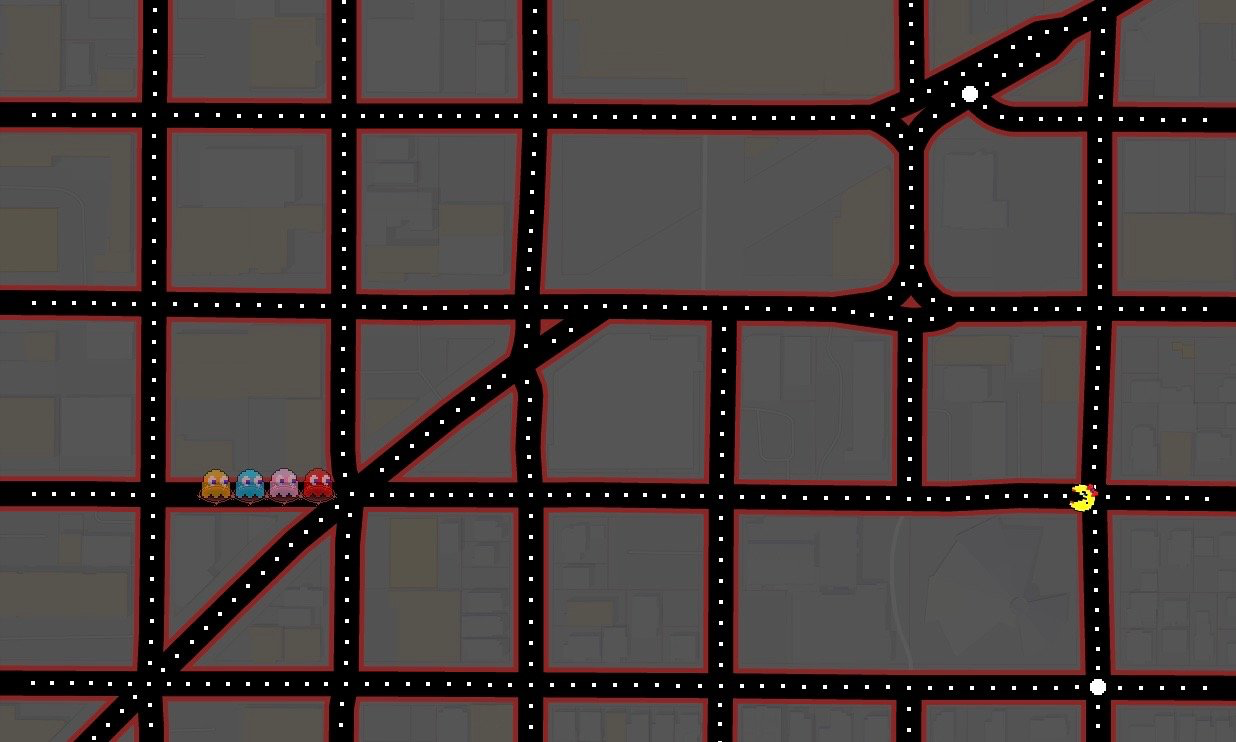 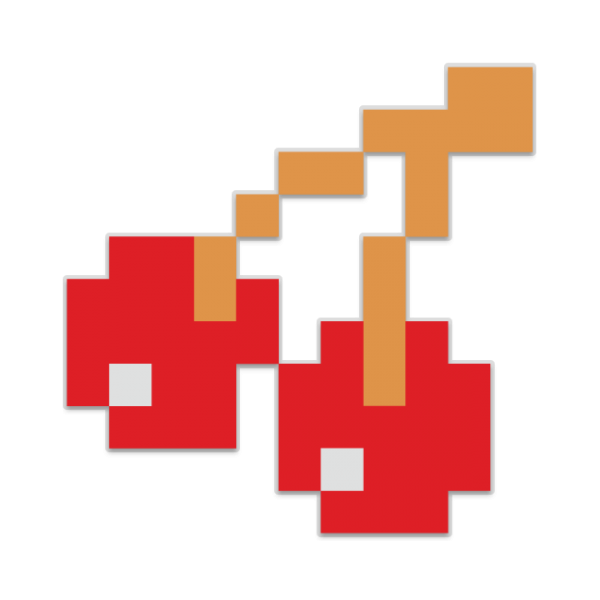 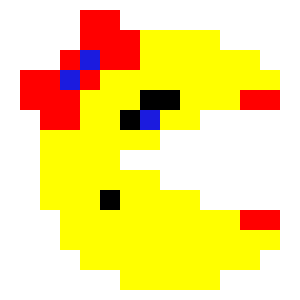 2
4
1
2
3
3
2
4
3
Representing Graphs
1
2
3
4
Adjacency List
Adjacency Matrix
1   2   3   4
1
2
3
4
0   1   0   1
0   0   1   0
0   0   0   0
0   1   1   0
[Speaker Notes: Demo 1: show implementations of ListGraph and MatrixGraph in Java]
Graph Algorithms
Search
Depth-first search
Breadth-first search
Shortest paths
Dijkstra's algorithm
Spanning trees
	Algorithms based on properties
	Minimum spanning trees
Prim's algorithm
Kruskal's algorithm
Search on Graphs
6
8
There are many paths to some nodes.

How do we visit all nodes efficiently, without doing extra work?
3
3
2
2
1
1
4
4
7
7
5
5
6
6
8
Depth-First Search
7
Intuition: Recursively visit all vertices that are reachable along unvisited paths.
/** Visit all nodes reachable on unvisited paths from u.Precondition: u is unvisited. */
public static void dfs(int u) {
    visit(u);
    for all edges (u,v):
        if(!visited[v]):
            dfs(v);
}


}
3
2
8
1
3
2
7
1
5
4
8
7
5
dfs(1) visits the nodes in this order: 1, 2, 3, 5, 7, 8
6
[Speaker Notes: Demo 2: after walk through + order, code this up]
Depth-First Search
8
Intuition: Recursively visit all vertices that are reachable along unvisited paths.
/** Visit all nodes reachable on unvisited paths from u.Precondition: u is unvisited. */
public static void dfs(int u) {
    visit(u);
    for all edges (u,v):
        if(!visited(v)):
            dfs(v);
}


}
DFS Quiz
9
In what order would a DFS visit the vertices of this graph? Break ties by visiting the lower-numbered vertex first.
1, 2, 3, 4, 5, 6, 7, 8
1, 2, 5, 6, 3, 6, 7, 4, 7, 8
1, 2, 5, 3, 6, 4, 7, 8
1, 2, 5, 6, 3, 7, 4, 8
8
1
4
2
3
6
7
5
Depth-First Search in Java
10
public class Node {
	boolean visited;
	List<Node> neighbors;

/** Visit all nodes reachable on unvisited paths from this node.
Precondition: this node is unvisited. */
	public void dfs() {
		visited= true; 
		for (Node n: neighbors) {
		      if (!n.visited) n.dfs();
		}
	}
}
Each vertex of the graph is an object of type Node
No need for a parameter. The object is the node.
Depth-First Search Iteratively
11
Intuition: Visit all vertices that are reachable along unvisited paths from the current node.
/** Visit all nodes reachable on unvisited paths from u.Precondition: u is unvisited. */
public static void dfs(int u) {
    Stack s= (u);// Not Java!
    while (              ) {
        u= s.pop(); 	
        if (u not visited) {
            visit u;
            for each edge (u, v): 
                s.push(v);
        }
    }
}
3
2
1
8
7
s is not empty
5
3
2
1
8
4
7
8
7
5
5
6
Stack:
1
2
3
Breadth-First Search
12
/** Visit all nodes reachable on unvisited paths from u.Precondition: u is unvisited. */
public static void bfs(int u) {
    Queue q= (u);// Not Java!
    while ( q is not empty ) {
        u= q.remove(); 	
        if (u not visited) {
            visit u;
		for each (u, v):
                q.add(v);    
		}
	}
}
Intuition: Iteratively process the graph in "layers" moving further away from the source node.
3
2
1
8
7
5
3
2
1
4
8
7
5
Queue:
6
5
5
3
5
2
8
1
7
[Speaker Notes: Demo 3: before this slide, copy-paste code DFSIterative into BFS and change to queue]
Analyzing BFS
13
/** Visit all nodes reachable on unvisited paths from u.Precondition: u is unvisited. */
public static void bfs(int u) {
    Queue q= (u);// Not Java!
    while (               ) {
        u= q.remove(); 	
        if (u not visited) {
            visit u;
		for each (u, v):
                q.add(v);    
		}
	}
}
Intuition: Iteratively process the graph in "layers" moving further away from the source node.
BFS Quiz
14
In what order would a BFS visit the vertices of this graph? Break ties by visiting the lower-numbered vertex first.
1, 2, 3, 4, 5, 6, 7, 8
1, 2, 3, 4, 5, 6, 6, 7, 7, 8
1, 2, 5, 3, 6, 4, 7, 8
1, 2, 5, 6, 3, 7, 4, 8
8
1
4
2
3
6
7
5
Comparing Search Algorithms
15
DFS
BFS
8
3
2
1
4
7
5
6
[Speaker Notes: Other factors: completeness]